Enabling participation, inclusiveness, respect, safetyZero tolerance policy
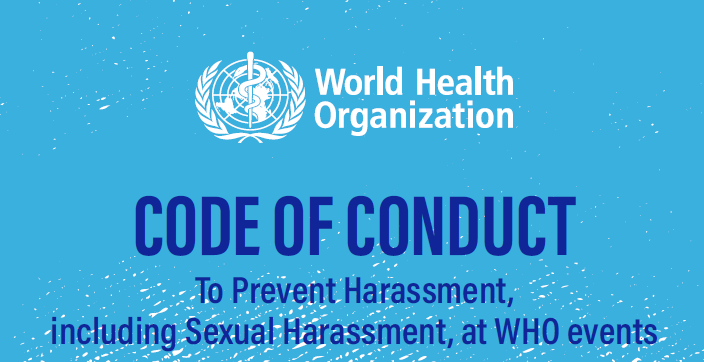 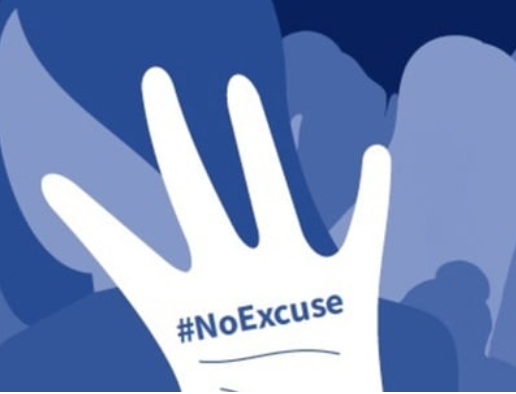 1
Hybrid Joint Meeting                               2 - 6 December 2024
[Speaker Notes: WHO is committed to enabling events where everyone can participate in an inclusive, respectful and safe environment.

WHO events are guided by the highest ethical and professional standards, and all participants are expected to behave with integrity and respect.]
2
Hybrid Joint Meeting                               2 - 6 December 2024
[Speaker Notes: WHO is committed to enabling events where everyone can participate in an inclusive, respectful and safe environment.

WHO events are guided by the highest ethical and professional standards, and all participants are expected to behave with integrity and respect.]
Ensuring Health Equity: 
Partnerships For Accessible Quality Products
Marta Seoane Aguiló
Department of Communications, WHO, Geneva

seoanem@who.int

@martaseoaneWHO
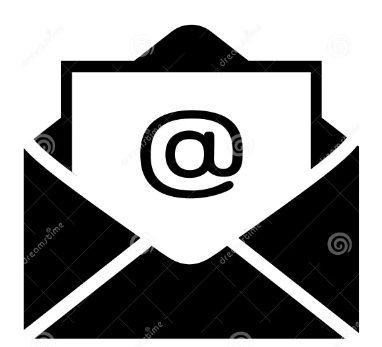 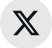 3
Hybrid Joint Meeting                               2 - 6 December 2024
[Speaker Notes: Welcome everyone to the annual joint meeting of the UN Agencies , manufacturers and suppliers of in vitro diagnostic products, vaccines & immunization devices, finished pharmaceutical products, active pharmaceutical ingredients, contraceptive devices and vector control products

A pleasure to be your facilitator today

My name is Marta Seoane Aguilo, Team Lead of the External Relations Communications Team, part of the dept of comms in Geneva, headquarters of the WHO

Delighted to be here and help you move through the first day of this meeting, taking place in plenary.  
Many in the room (many not new – ask?) Hope you all had safe travels.
But also, with colleagues and partners who are joining us remotely.]
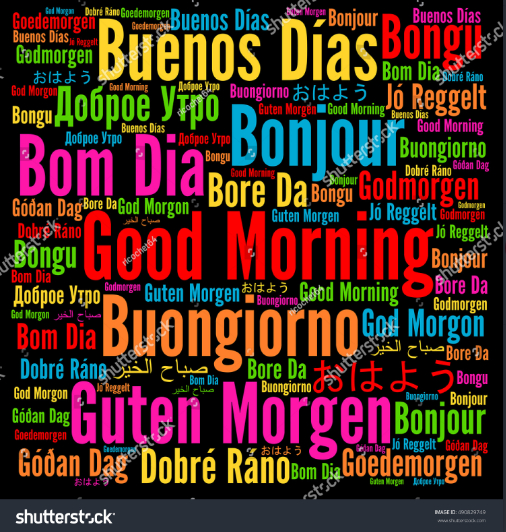 4
Hybrid Joint Meeting                               2 - 6 December 2024
Other things you can do to help
Remember:
silent mode
Thanks for 
being on time
Around 
the building
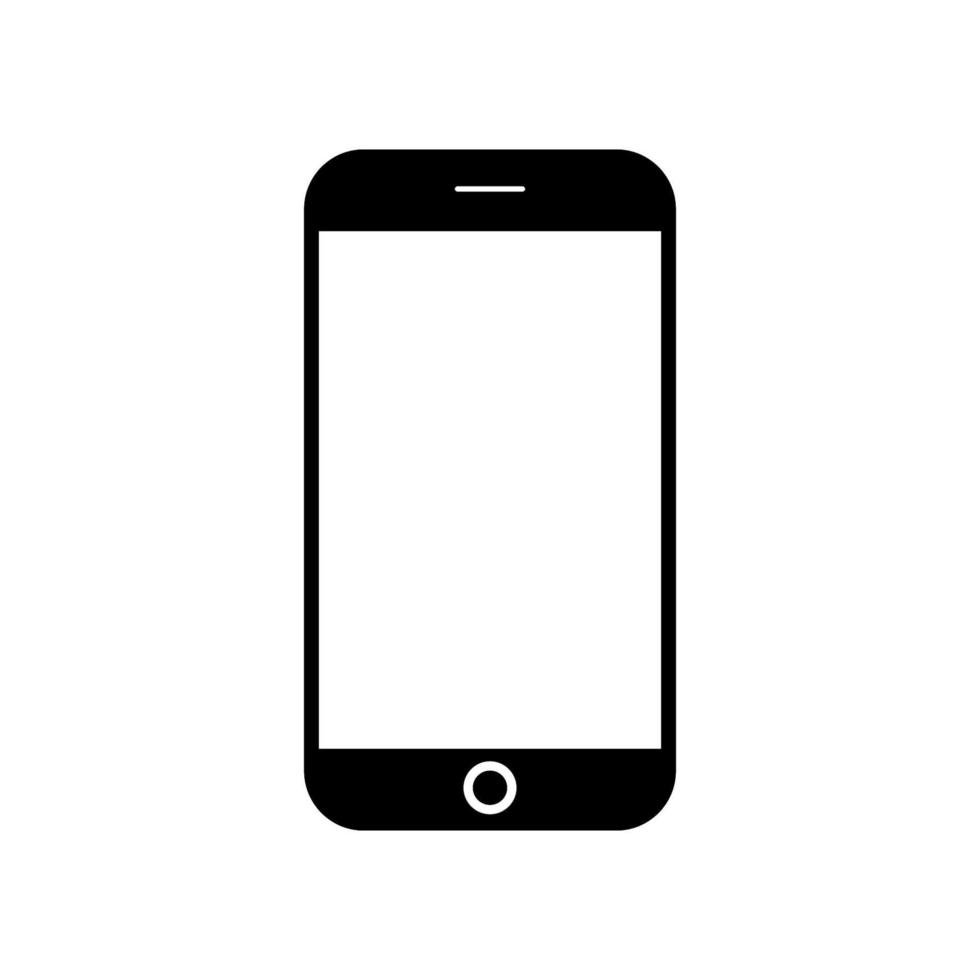 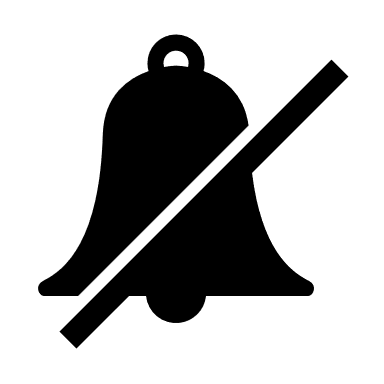 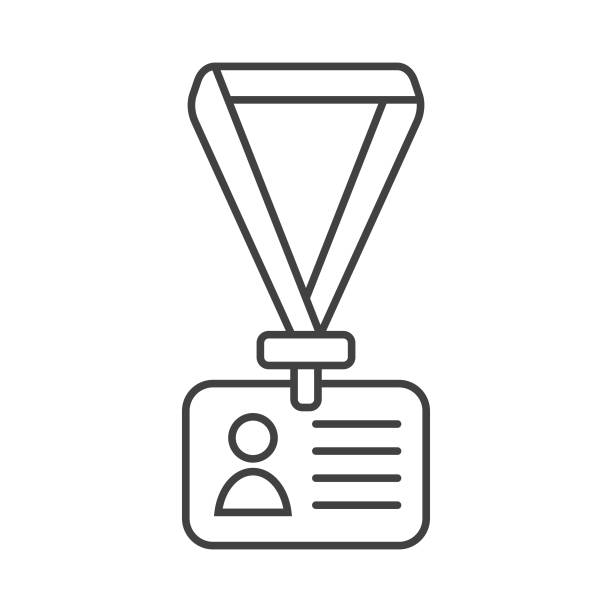 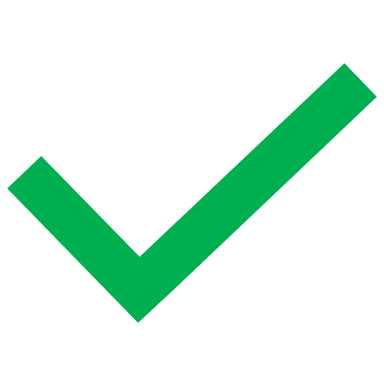 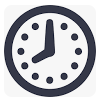 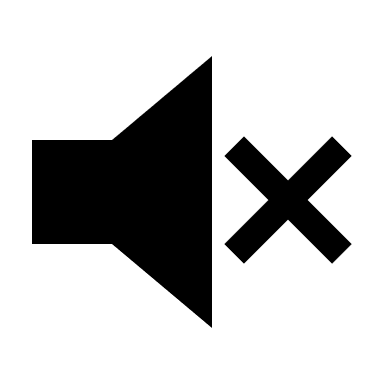 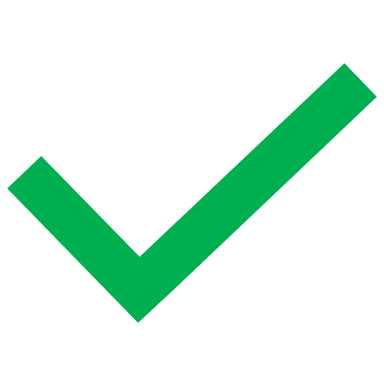 5
Hybrid Joint Meeting                               2 - 6 December 2024
[Speaker Notes: Always wear your Conference badge – Badge must be visible at all times
Check on the app where to go for food and drinks for an orderly and more nourishing process.Do not forget to return your badge on final day of meeting!Plenary meetings take place here – all day Monday.
Those familiar with the meeting, tomorrow and the next few days, there are different parallel meetings, for the various tracks. Check the app to find the location of where you need to be.
Reminder that tomorrow evening, after the meetings, there is a reception here in this building – we hope everyone can attend. Opportunity to further network.]
Don’t forget to get the word out!Digital :  Event App	& 	Social media channels
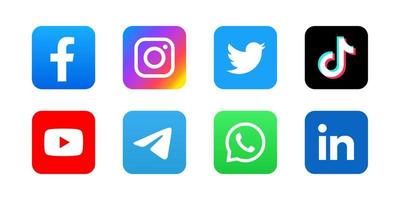 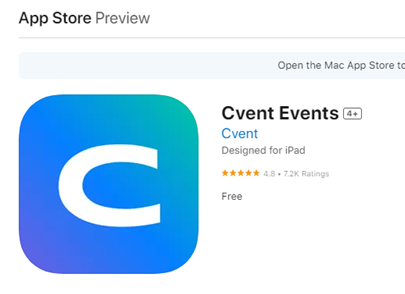 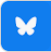 @UNICEF
@UNFPA
@WHO , World Health Organization
#accesstomedicines
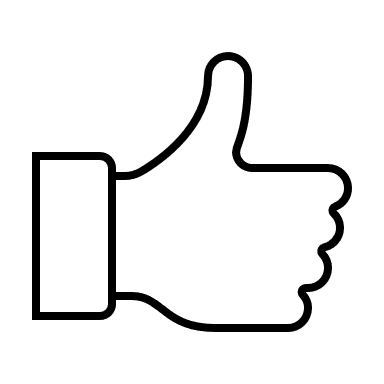 Thanks for engaging!
6
Hybrid Joint Meeting                               2 - 6 December 2024
[Speaker Notes: Wi-Fi network: “UN City Guest” (no password needed)
Check regularly the Joint Meeting page at https://extranet.who.int/pqweb (under tab «Events») and the Joint Meeting app – connect with participants, exchange ideas, ask questions, reach out to the colleagues in the organization who are also our experts and our helpdesk

Contact us, participate
Mario Musonda]
Key app functions
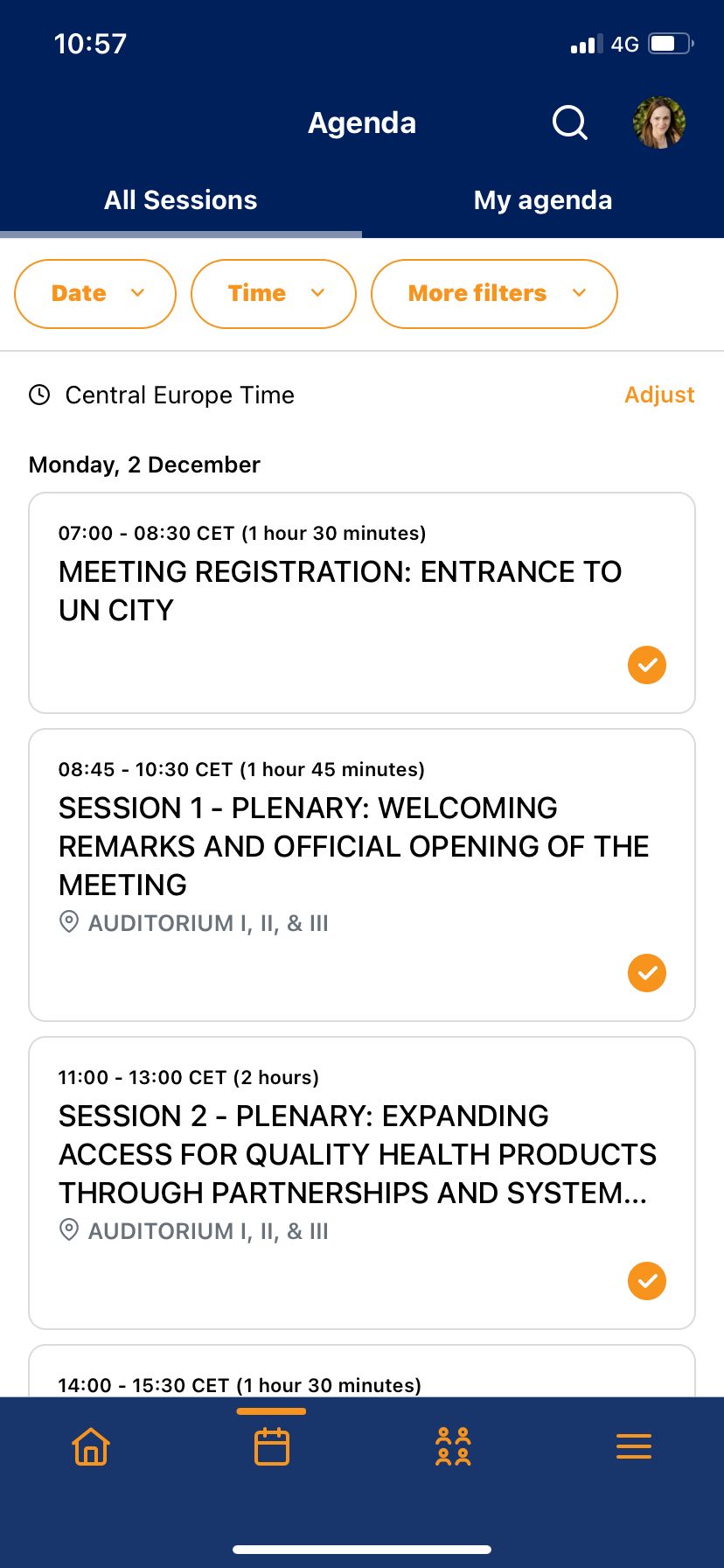 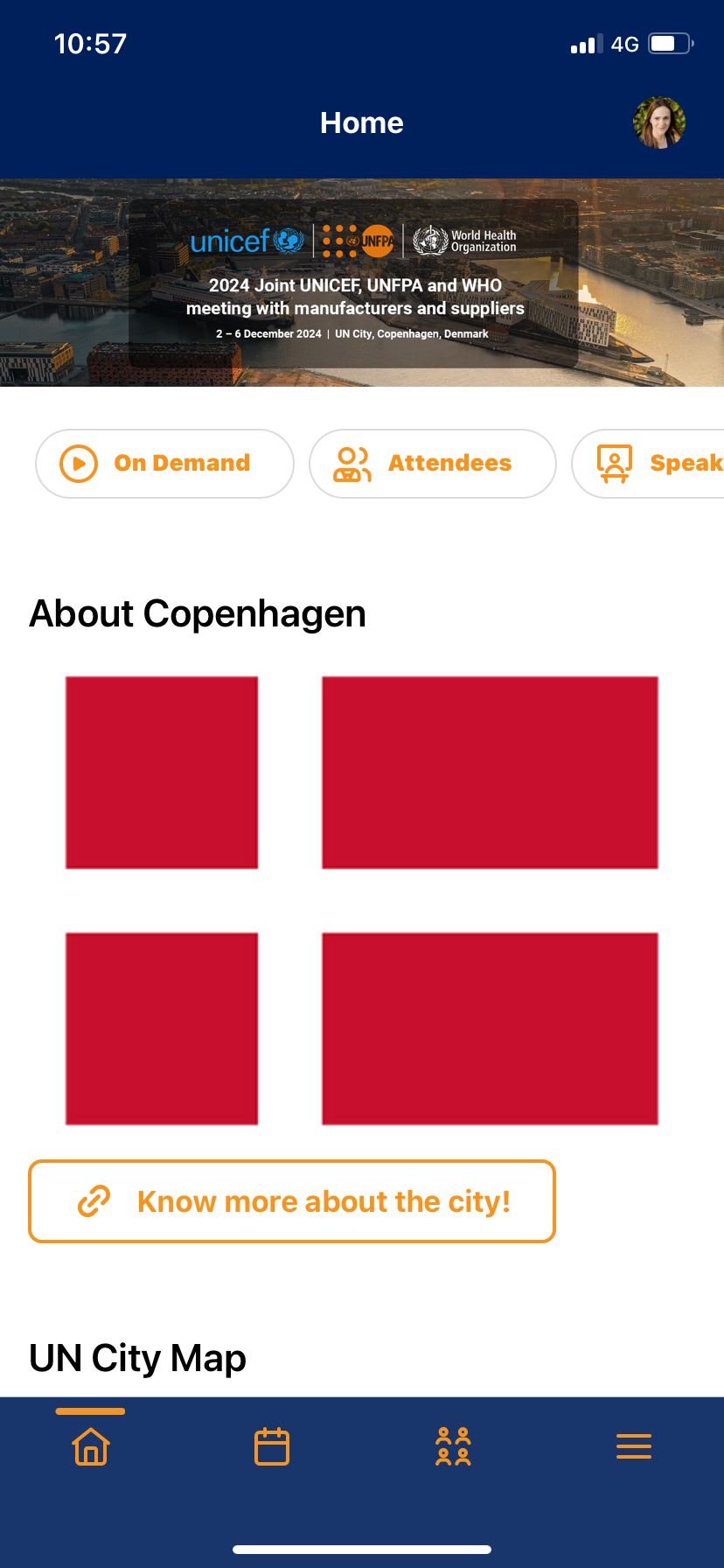 7
Hybrid Joint Meeting                               2 - 6 December 2024
[Speaker Notes: Schedule – General Agenda and Sessions registered for: 
on the smartphone: available on the bottom -> calendar icon; Top of App in orange «Schedule»
On the web version of the App: Top of page under «Agenda» and «My Agenda» to sessions registered for
Networking – Participants List; Discussions & Game(s)
On the smartphone: bottom icon with 4 people (List of participants – direct messaging)
Game center under last bottom icon (3 lines) – further information also availabel under this icon
On web version: Tope of page under «Networking»
Profile – Registered profile – Game stats
On the smartphone: click on your picture upper right corner
On web version: click on your picture upper right corner
“View profile”]
Welcome from host agencies
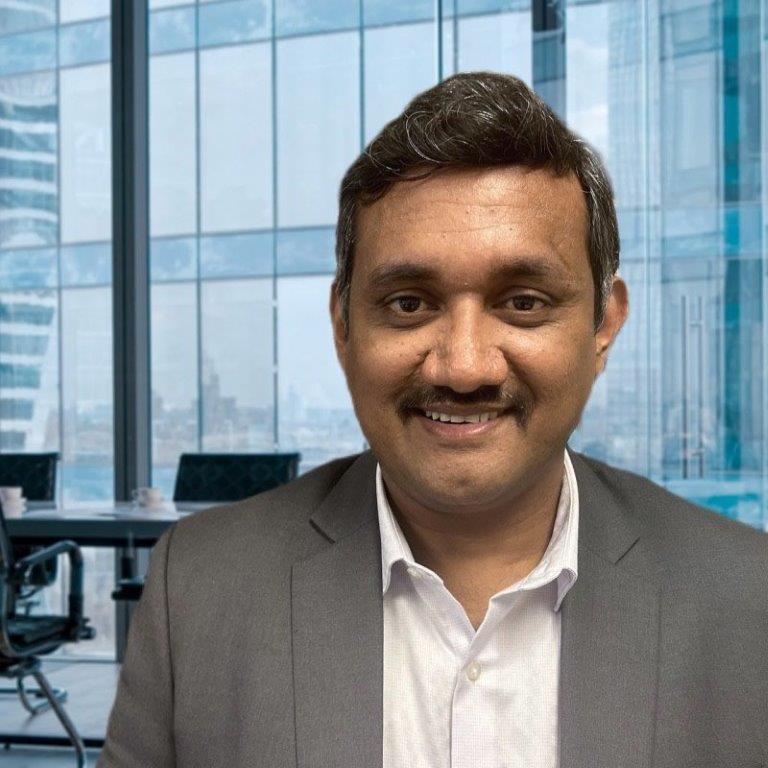 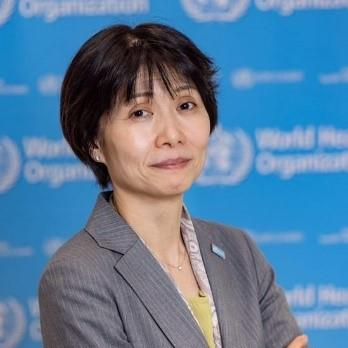 Kennedy Ongwae 
Deputy Director Supply Programme Supply Division  
UNICEF
Srinivas Rajan
Officer In Charge/Quality Management Advisor  
Supply Chain Management Unit UNFPA
Yukiko Nakatani
Assistant Director-General
Access to Medicines and Health Products
WHO
8
Hybrid Joint Meeting                               2 - 6 December 2024
Some questions for you
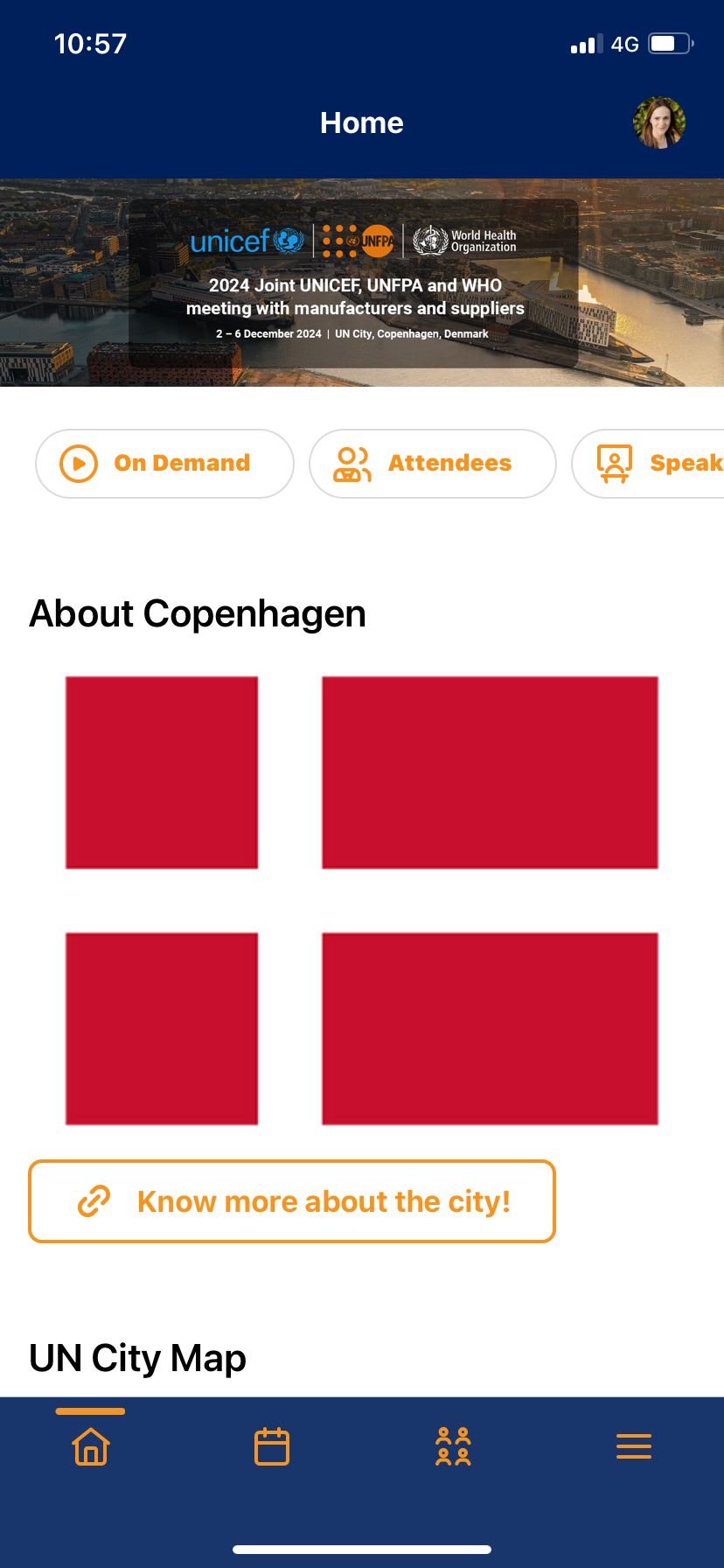 Please open your app
9
Hybrid Joint Meeting                               2 - 6 December 2024
[Speaker Notes: Questions

Tell us what region you’re joining us from

What do you expect out of this meeting?

WHO Listed Authorities – 36 from 34 Member States.]
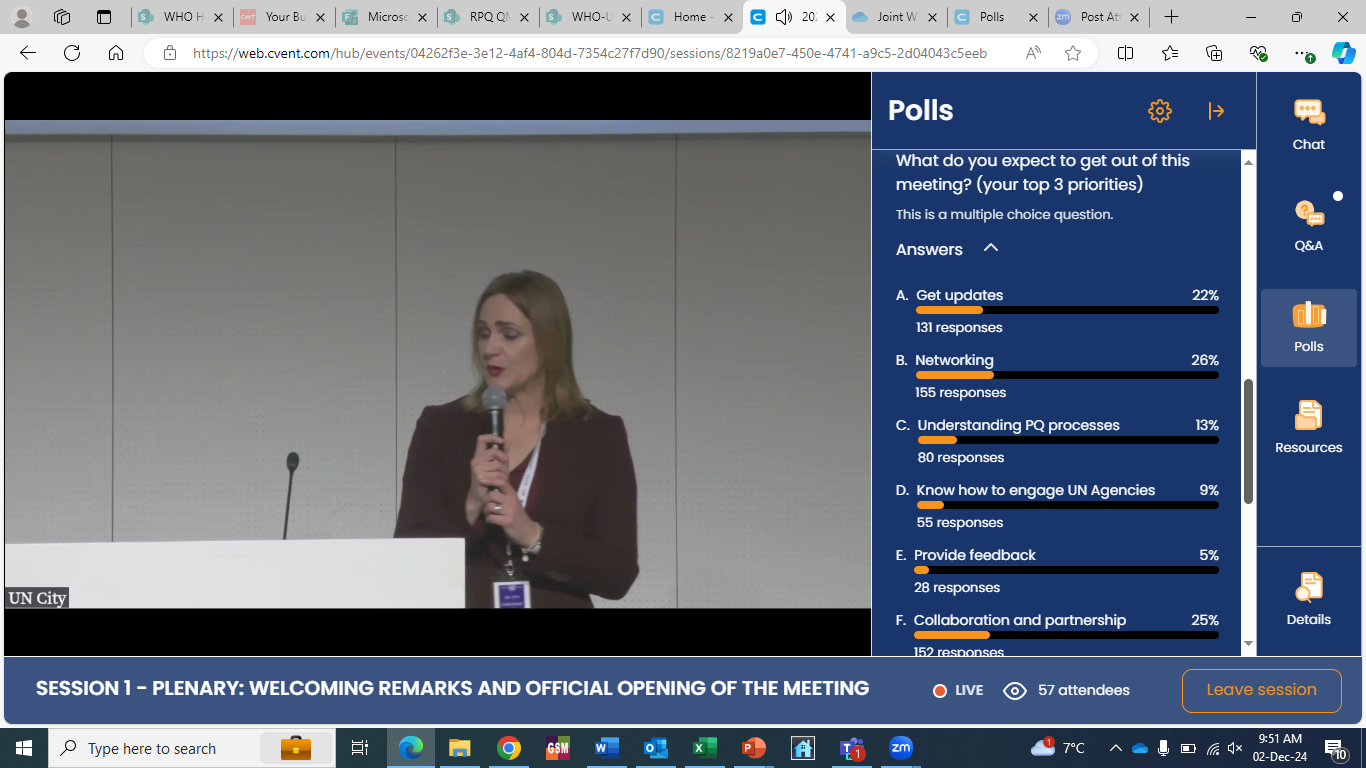 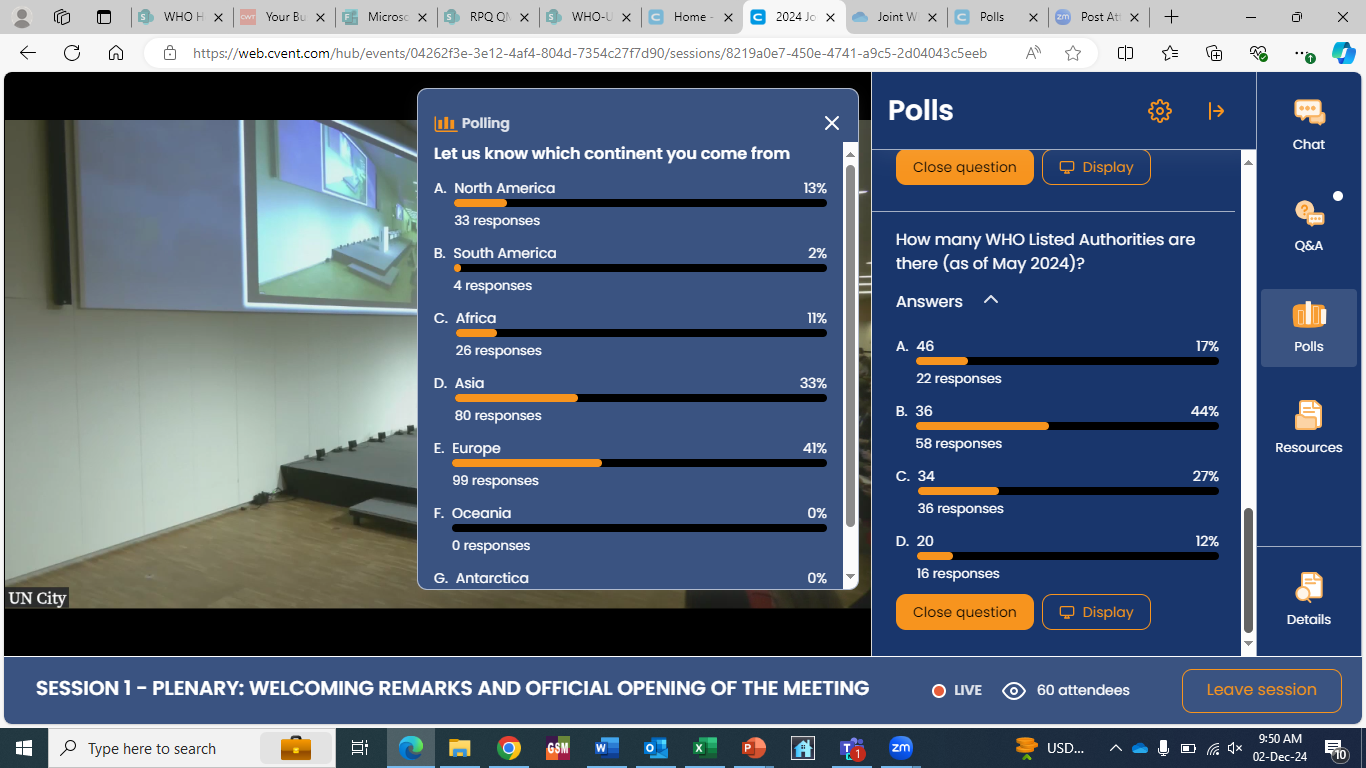 10
Hybrid Joint Meeting                               2 - 6 December 2024
More than half first-time participants
11
Hybrid Joint Meeting                               2 - 6 December 2024
…we’ve done our best
Guidance speakers/facilitators
Q&A and engagement compulsory
More discussions (and less ppts!)
Reception format  dialogue
More NRAs invited
Improved app
Thanks for your responses!
Still winter!    … BUT…. hot food
12
Hybrid Joint Meeting                               2 - 6 December 2024
[Speaker Notes: Avoid repetitive presentations / time management!

97% found the topics relevant and 92 found it was well organized. With 8 out of 10 being satisfied.

Still, 66% asked for a meeting during spring or summer,]
Our starting point – takeaways from the meeting: equitable access through innovation and collaboration
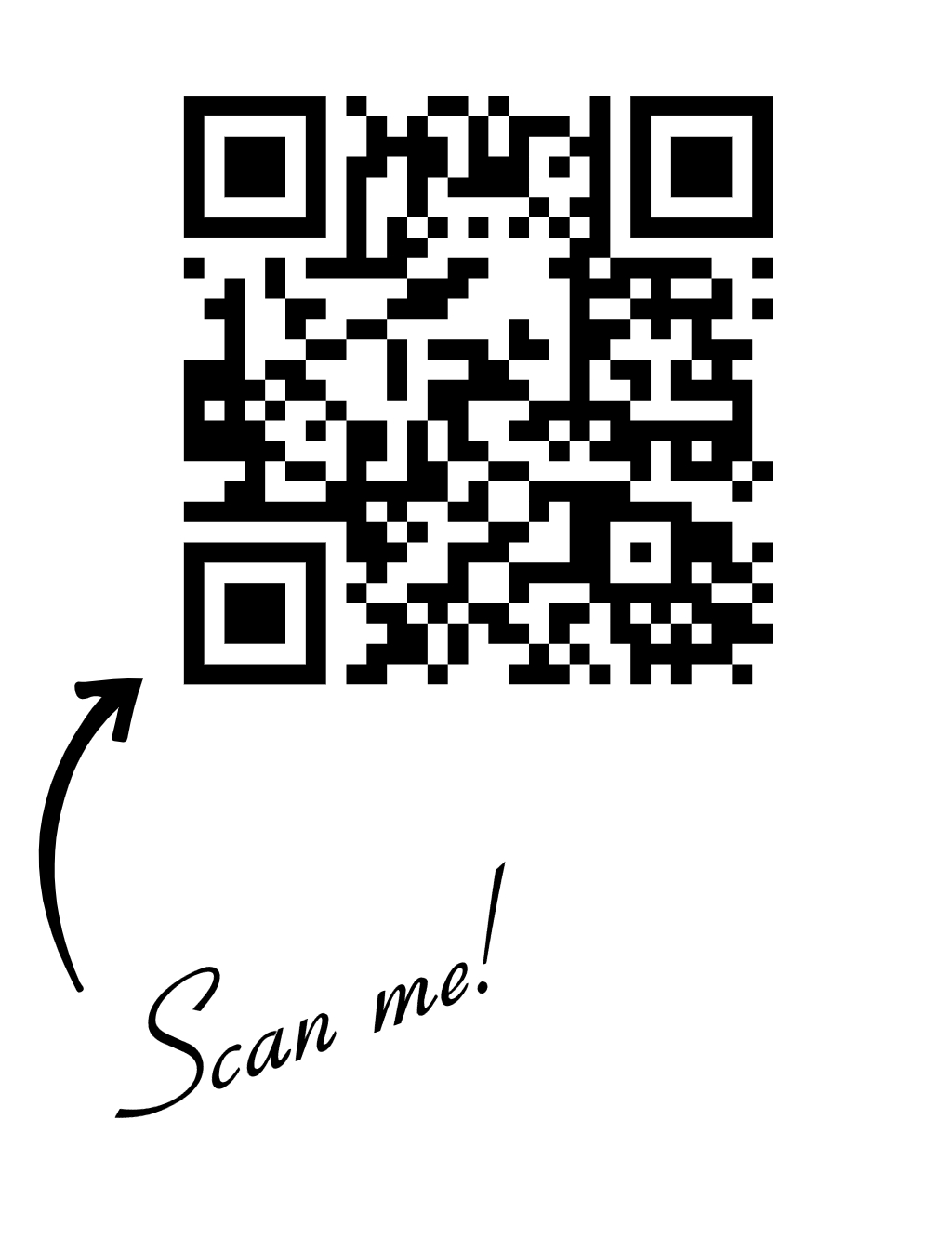 PQ  focus on expanded scope and updated guidance
Alignment of WHO normative and prequalification for timely access to innovations.
Innovations across tracks
Progress with WLAs
WLPF  - global/regional mapping		collaboration		financial environment
New projects - manufacturing support - tech transfer & local capacitates 
Innovation in Partnerships for local African Vaccines manufacturing
New modalities for collaboration and new initiatives?
13
Hybrid Joint Meeting                               2 - 6 December 2024
[Speaker Notes: We had a few takeaways from last year – a few requests coming from your work ont eh parallel sessions and also some 

World Local Production Forum]
What to expect?
Objectives, Agenda, Themes and Expected Outcomes

Rogerio Gaspar
Director
Regulation and Prequalification
World Health Organization
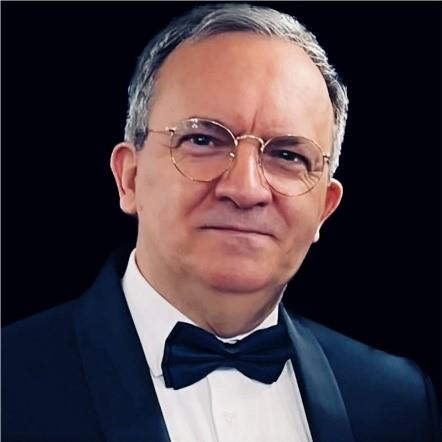 14
Hybrid Joint Meeting                               2 - 6 December 2024
Keynote
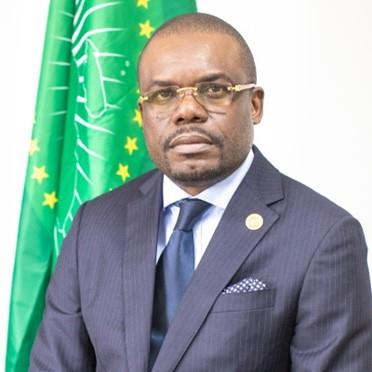 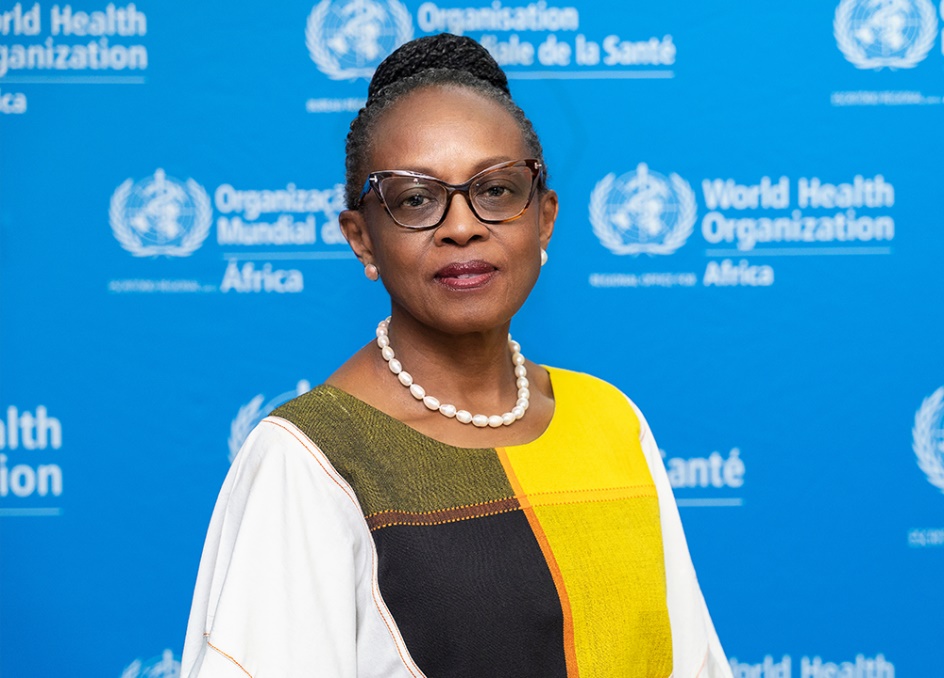 H.E Dr Jean Kaseya
Director-General of the Africa Centres for Disease Control and Prevention (Africa-CDC)
Dr Matshidiso Moeti
WHO Regional Director for Africa
15
Hybrid Joint Meeting                               2 - 6 December 2024